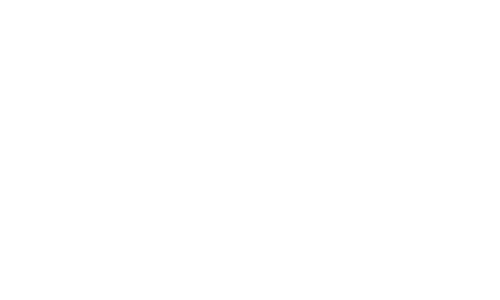 Verejné firmy: vitajte v uzavretom svete vlažných pravidiel
REBRÍČEK TRANSPARENTNOSTI ŠTÁTNYCH, MESTSKÝCH 
A ŽUPNÝCH FIRIEM
Transparency International Slovensko 2015
Prečo kontrolovať firmy
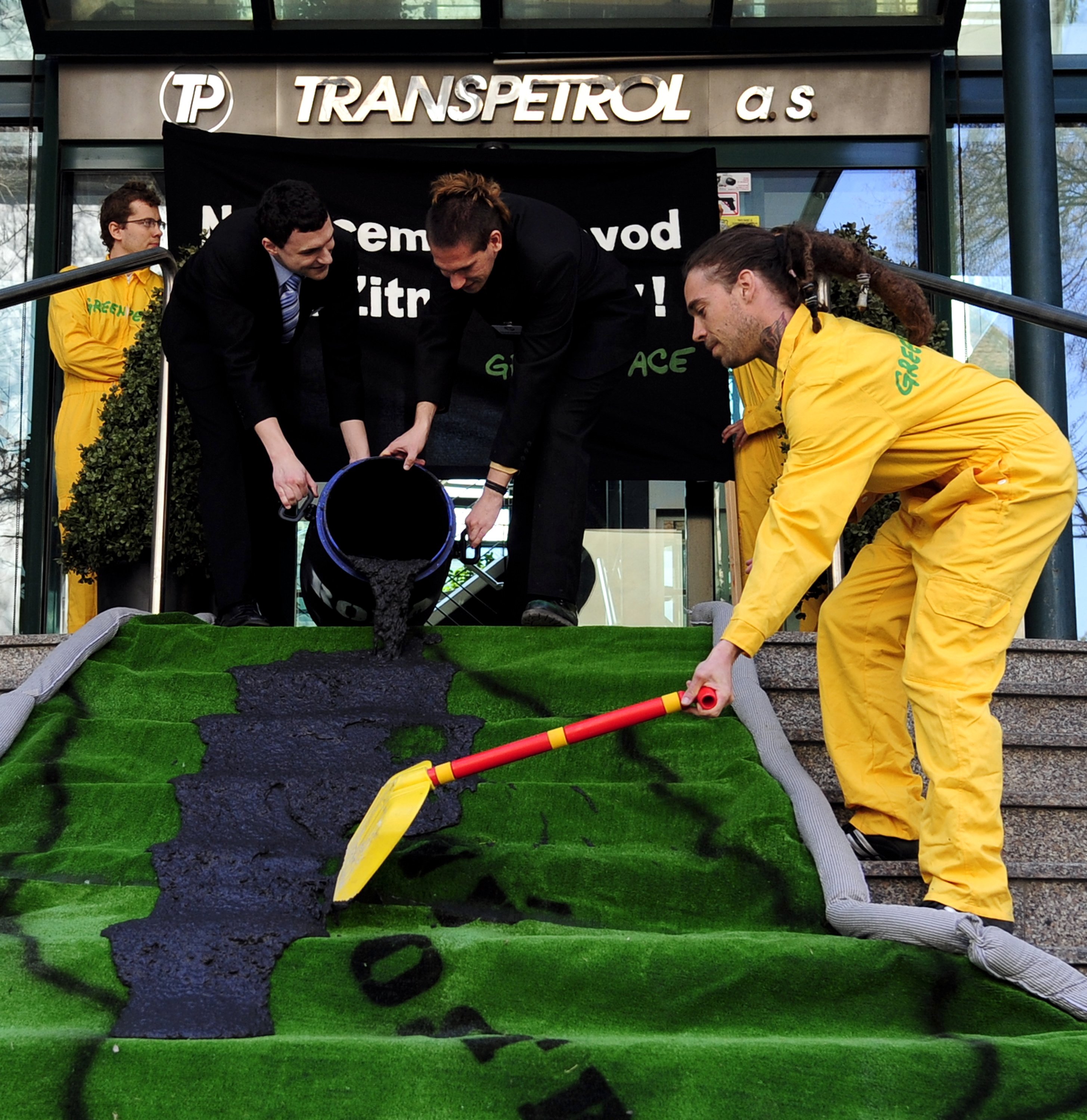 Otvorené firmy
Osvedčeným nástrojom na poukazovanie nedostatkov pri kontrole verejných firiem je rebríček transparentnosti (2012, 2015)
Rebríček meral otvorenosť v 81 verejných firmách, z toho v 46 štátnych, 31 mestských a 4 župných
Slovenské verejné firmy sú v priemere transparentné len na 38 percent 
Štátne firmy sú transparentnejšie ako mestské a župné
Zahraničné štátne firmy sú takmer dvakrát také otvorené ako naše
Naše verejné firmy zverejňujú na stránkach o svojom hospodárení, manažmente a pravidlách len minimum, neprehľadné je často aj zverejňovanie zmlúv, faktúr a objednávok
Často nepomôže ani infozákon, ktorý sa na obchodné spoločnosti vzťahuje len obmedzene
www.firmy.transparency.sk
Rebríček verejných firiem
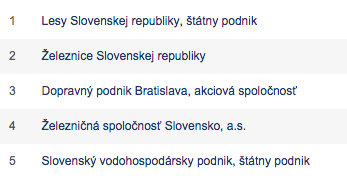 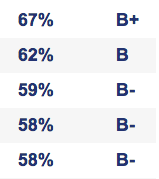 V prvej polovici iba sedem mestských firiem
Najlepší z nich DP BA
Do prvej 40-tky sa nezmestil SPP s výškou tržieb 1,9 miliárd
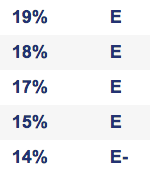 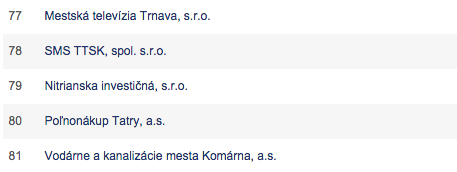 Poradie PoDľa Veľkosti tržieb
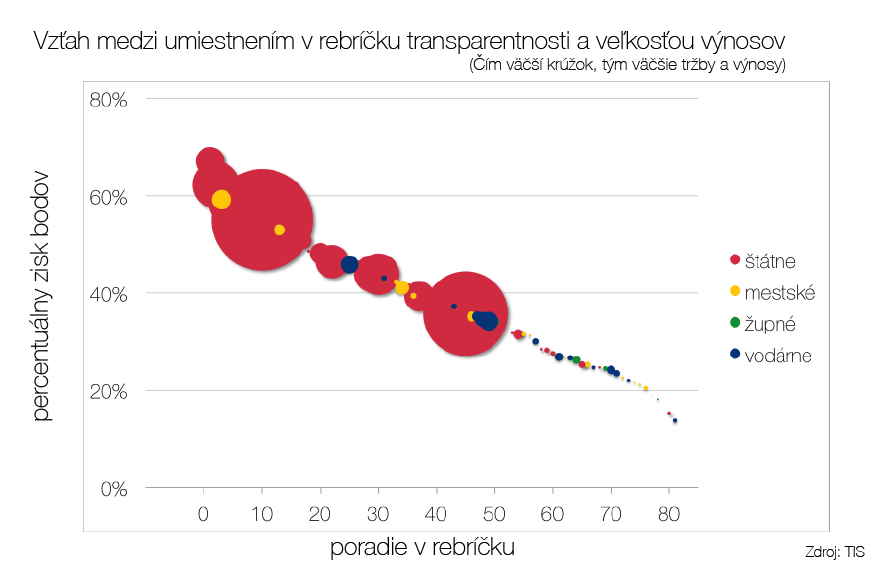 [Speaker Notes: V prvej polovici iba sedem mestských firiem
Najlepší z nich Dopravný podnik Bratislava 
Do prvej štyridsiatky sa nezmestil SPP s výškou tržieb 1,9 miliárd]
Poradie PoDľa OBLASTÍ
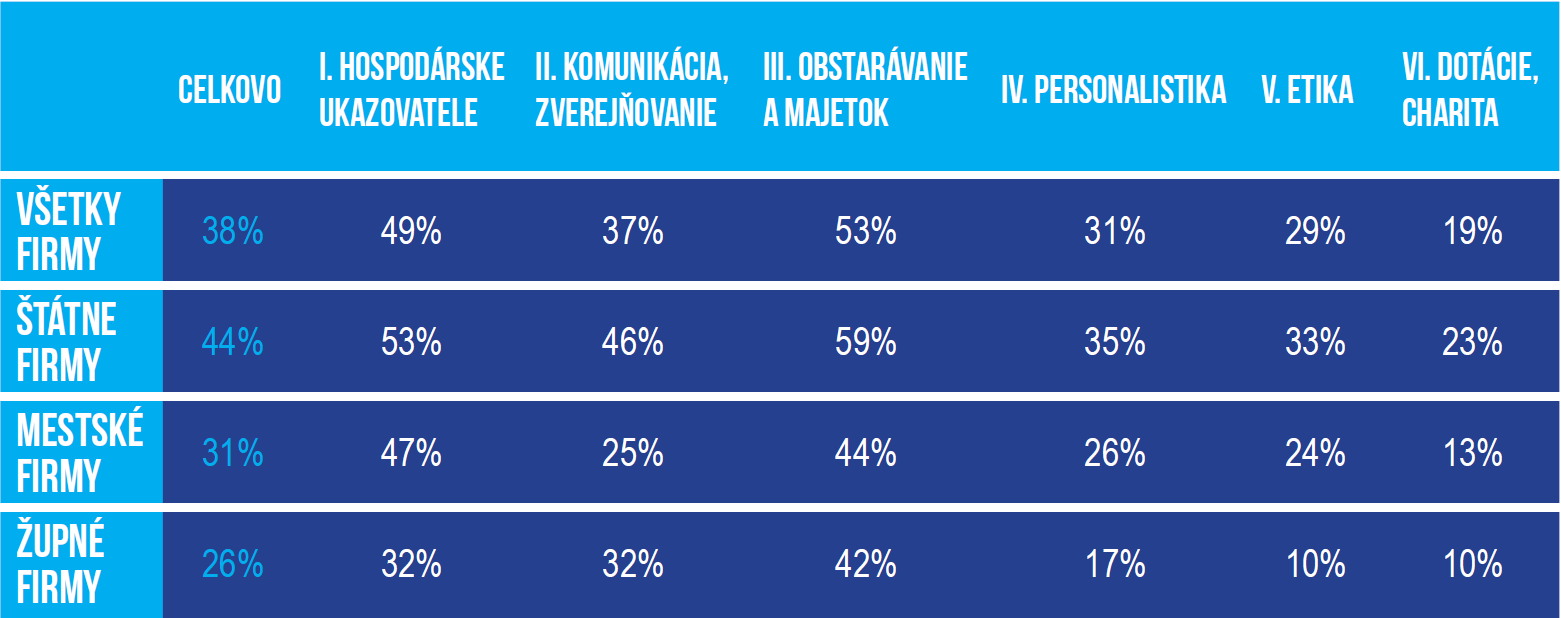 Najlepšie spoločnosti obstáli v kategórii obstarávanie a majetok, kde v sumáre získali 53 percent bodov
Vo všetkých zvyšných piatich kategóriách nezískali ani polovicu možných bodov
Najhoršie verejné firmy dopadli v oblasti poskytovania dotácií a charity, kde v priemere dosiahli iba 19 percent
Hospodárske ukazovatele
Kľúčové dokumenty o hospodárení nezriedka chýbajú. Výročnú správu zverejňuje pravidelne na webe sedem z desiatich firiem, výkaz ziskov a strát a súvahu len dve tretiny 
Rovnaký počet nezverejňuje na stránke žiadne výkonnostné plány na aktuálny rok a efektívnosť podnikov tak verejnosť môže kontrolovať len ťažko
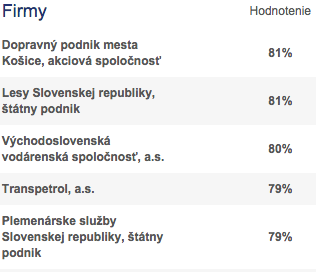 Komunikácia, zverejňovanie
V testovaní odpovedí na infožiadosť občana neodpovedala zákonne až štvrtina firiem

Vodárenské spoločnosti odpovede koordinovali cez svoju asociáciu, Turčianska vodárenská následne zmenila odpovede k horšiemu
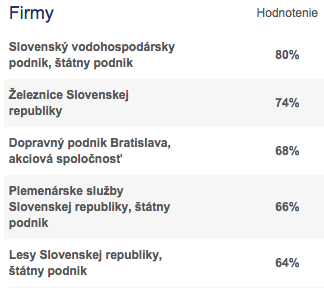 DODRŽIAVANIE INFOZÁKONA
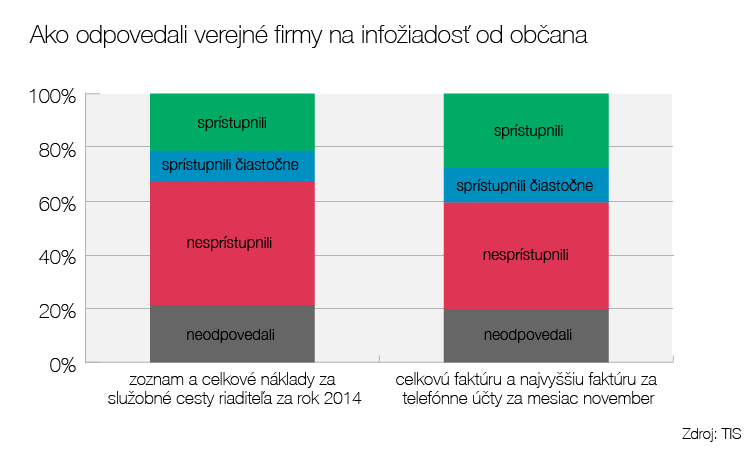 67%
59%
[Speaker Notes: Služobné cesty – nedopovedali alebo nesprístupnili – 67%
Telefónne faktúry – 59%]
odpovede na žiadosť občana
Automobilové opravovne ministerstva vnútra
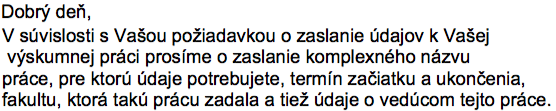 Rudné bane
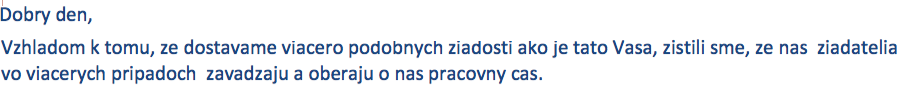 Sporný výklad infozákona
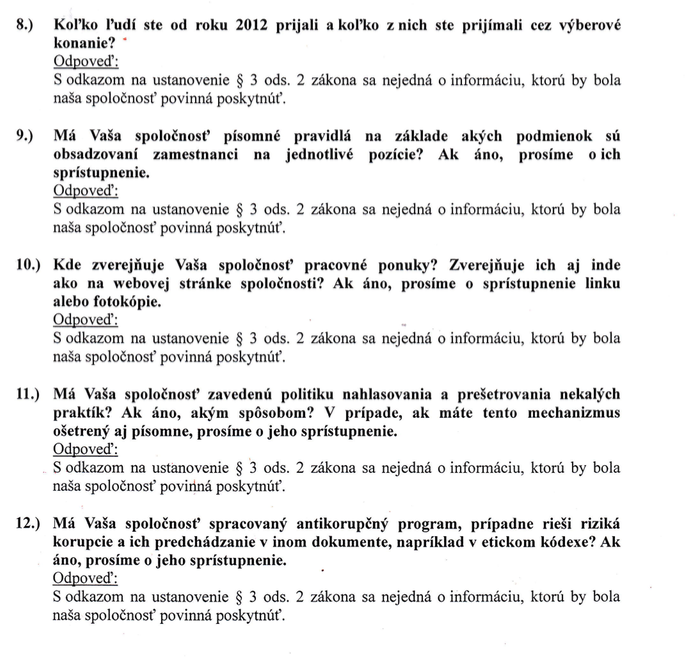 Niektoré spoločnosti si výnimku pre verejné obchodné spoločnosti v infozákone  (zverejňovať musia len informácie o hospodárení s verejnými prostriedkami a nakladaní s majetkom štátu, župy ale obce) vysvetľujú tak široko, že o nich nezistíte prakticky nič. Takto na väčšinu otázok odpovedali Mestské lesy Košice, TIS rozhodnutie napadne na súde
Manuál aktívneho občana pri kontrole verejných firiem
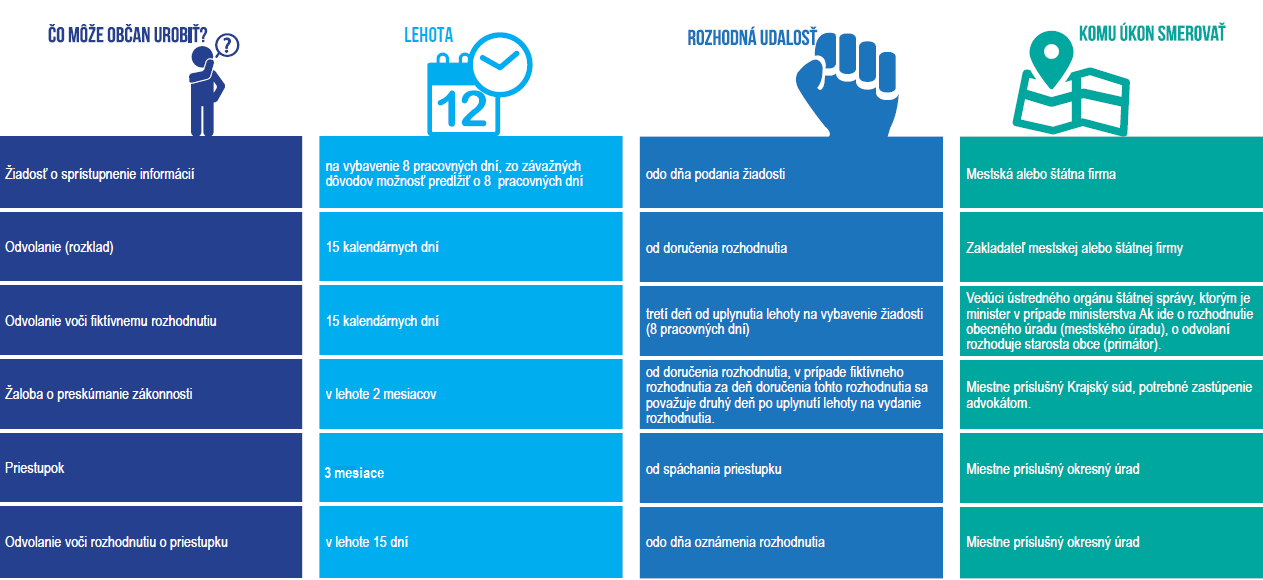 Zdroj: TIS
KVALITA ZVEREJŇOVANIA ZMLÚV
Chabé je aj zverejňovanie zmlúv, často chýbajú prílohy, možnosť vyhľadávať a triediť dokumenty podľa sumy či protistrany
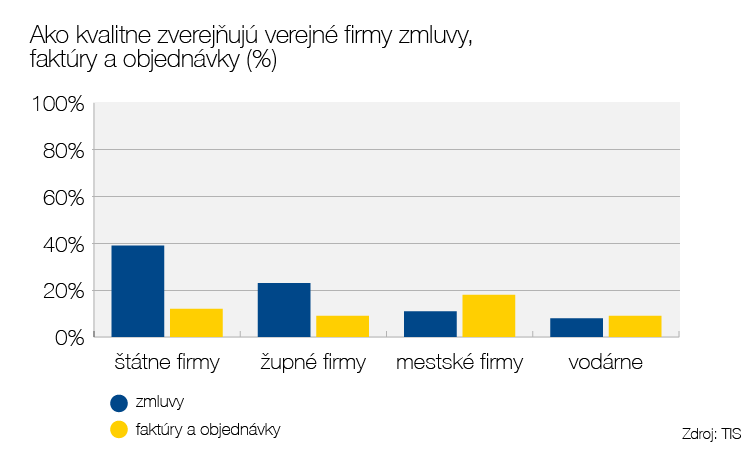 Ako zmluvy nezverejňovať
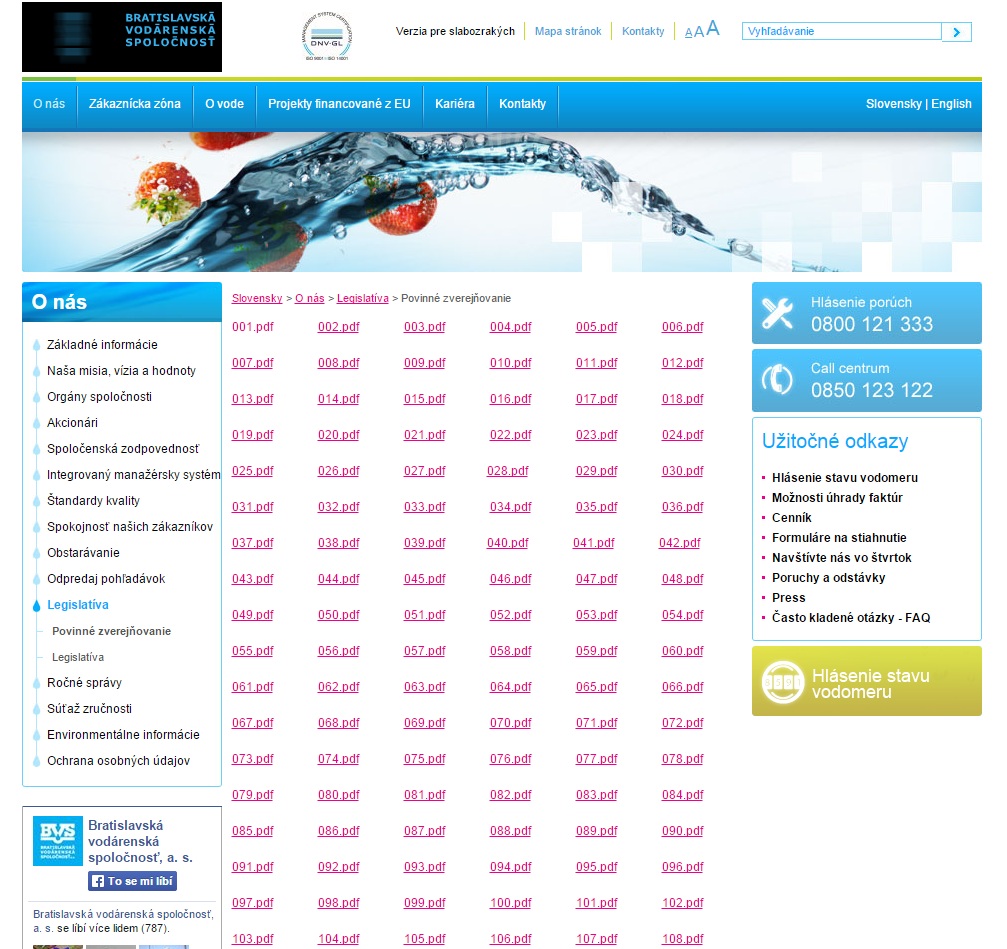 Faktúry a objednávky firmy nezriedka zverejňujú len ako zoznam nič nehovoriacich súborov a čísel 
Ak by firma chcela verejnosti maximálne sťažiť prístup k informáciám zo zmlúv neurobila by to inak:
Bratislavská vodárenská      spoločnosť
Predaj a prenájom majetku
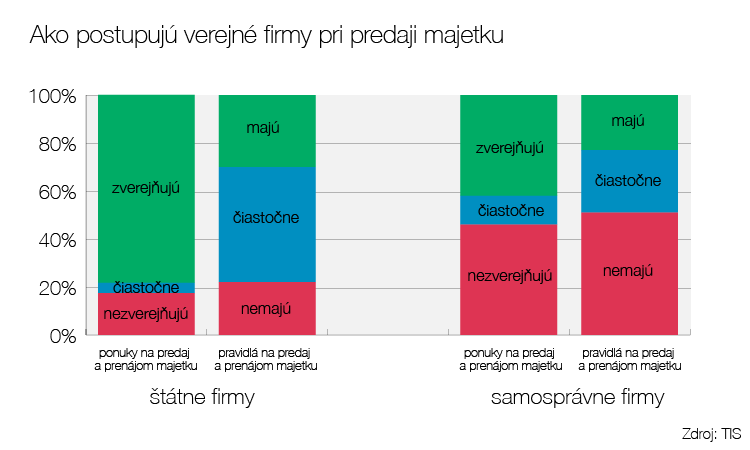 [Speaker Notes: Štátne – majetok na webe zverejňuje 78%, a až 78% tvrdí, že pravidlá má (30% poskytli)
Samosprávne  - majetok na webe má – 42%, tvrdí, že má pravidlá – 49%]
Informácie o manažéroch
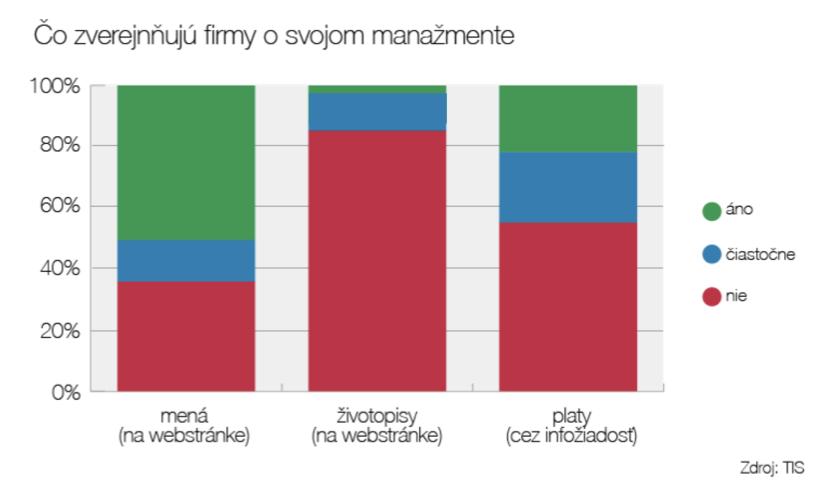 [Speaker Notes: Nesprístupnili mená – 36%
Životopisy – 85%
Platy – 55%]
FIREMNÉ PRAVIDLÁ
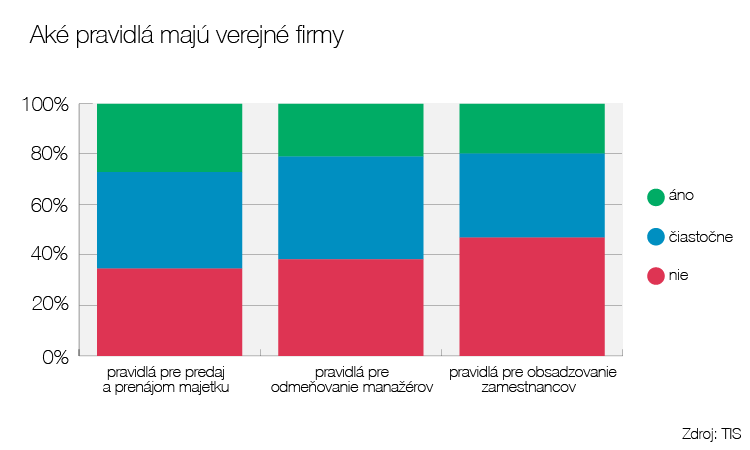 [Speaker Notes: Nemá pravidlá na predaj majetku – 35%
Na odmeňovanie – 38%
Na obsadzovanie pozícií – 47%]
Etika
Etický kódex má na webe zverejnený iba jedna z ôsmich spoločností 
Oproti roku 2012 je to dvojnásobný nárast
Viacero spoločností odpovedalo, že etický kódex majú, ale považujú ho za interný dokument 
Ochrana ohlasovateľov korupcie a antikorupčný program sú u nás stále raritou, ich náznaky má len 12, resp. 5 percent verejných firiem
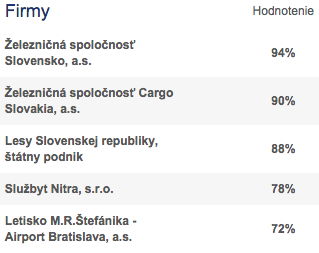 Etický kódex
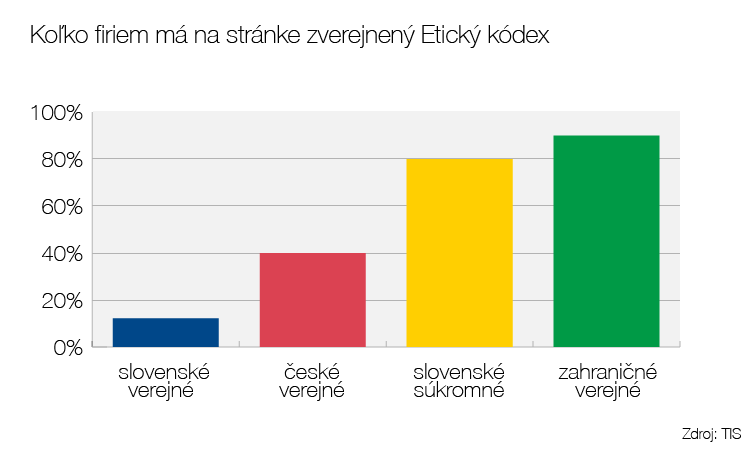 [Speaker Notes: Slovenské verejné – 12%
České – 40%
Súkromné – 80%
Zahraničné – 90%]
ochrana Ohlasovateľov korupcie a antikorupčný program
Bytový podnik mesta Banská Bystrica
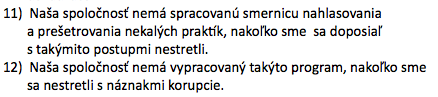 Rudné bane (39 stálych zamestnancov)
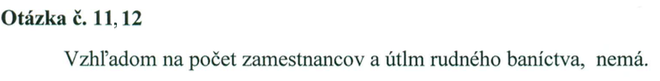 Poznámka: Šéfa Rudných baní v roku 2012 odvolali po policajnom vyšetrovaní úplatkárskej kauzy.
Bratislavská teplárenská
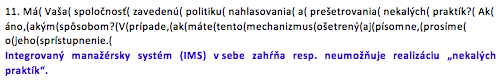 Svetlá výnimka
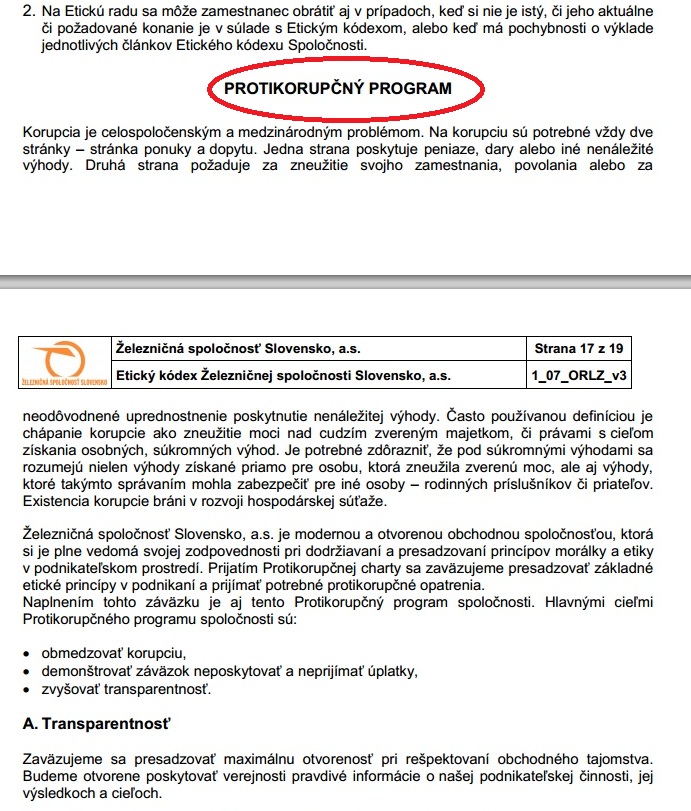 Antikorupčný program je stále raritou: 
Železničná spoločnosť Slovensko
Dotácie, charita
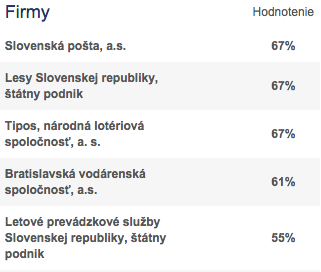 Deväť z desiatich spoločností nemá na stránke uvedené, koho podporili reklamou či darom
Až 80 percent nemá na prideľovanie podpory externým žiadateľom ani písané pravidlá
Najštedrejšie firmy
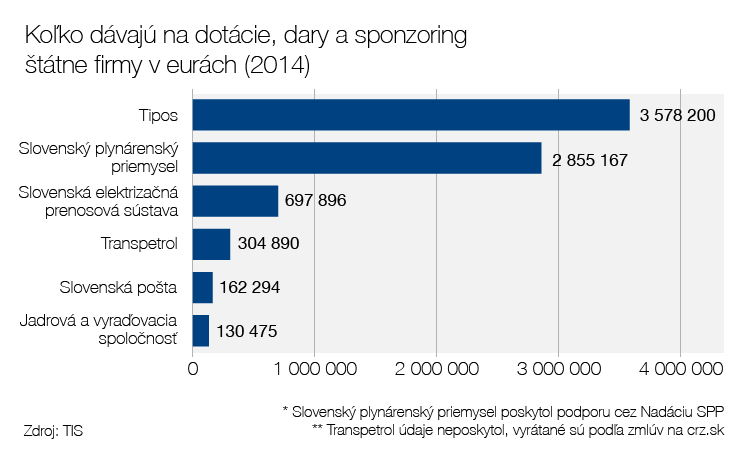 [Speaker Notes: Len 5 firiem s najväčšími príspevkami rozdá ročne necelých 8 miliónov eur]
Podpora schránok
Hokejový klub Slovan Bratislava, ktorý vlastnia aj schránkové firmy, štedro sponzorujú štátne firmy ako Transpetrol, Tipos, či Slovenská pošta
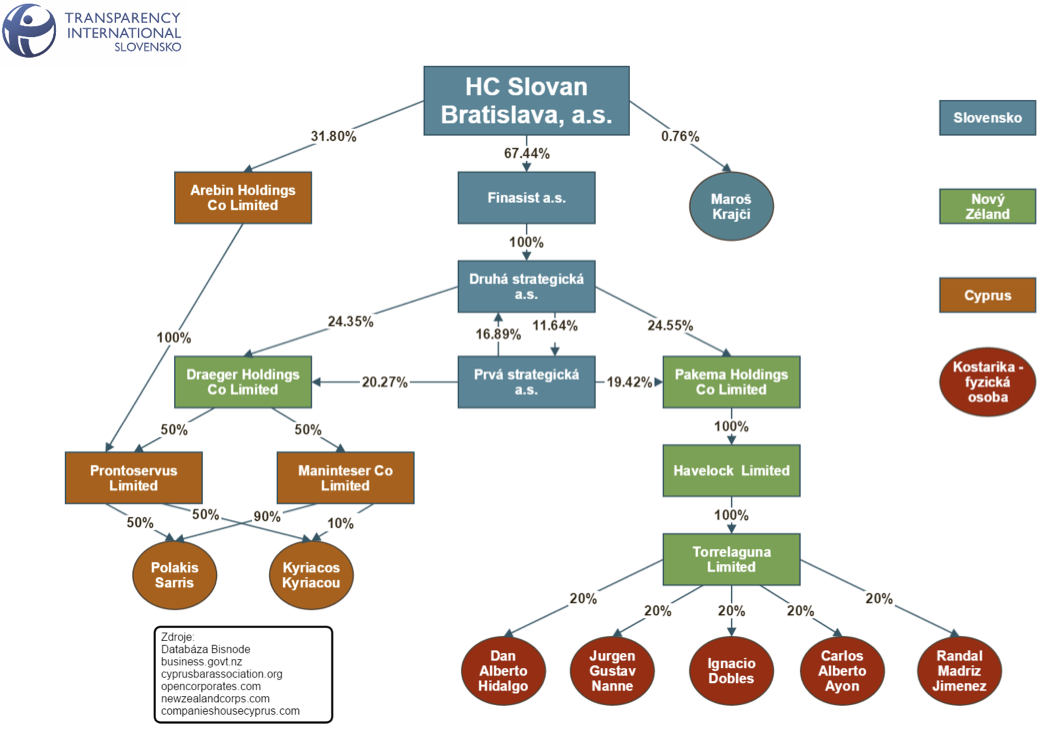 [Speaker Notes: Len od vstupu Slovana do KHL dostal klub od TIPOSu, Transpetrolu či Slovenskej pošty cez reklamné služby či predaj skyboxov minimálne1,5 milióna eur.]
Schránkové neziskovky
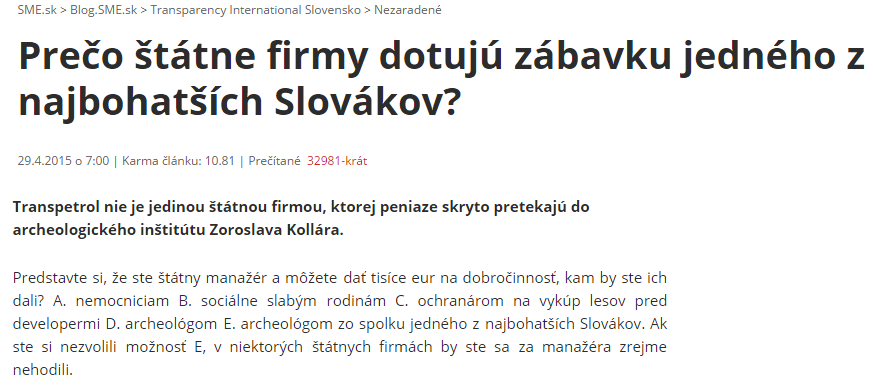 Peniaze zo štátnych firiem odtekajú aj cez „schránkové“ neziskovky. Transpetrol alebo Tipos takto cez nečinné organizácie podporili súkromný archeologický inštitút jedného z najbohatších Slovákov Zoroslava Kollára
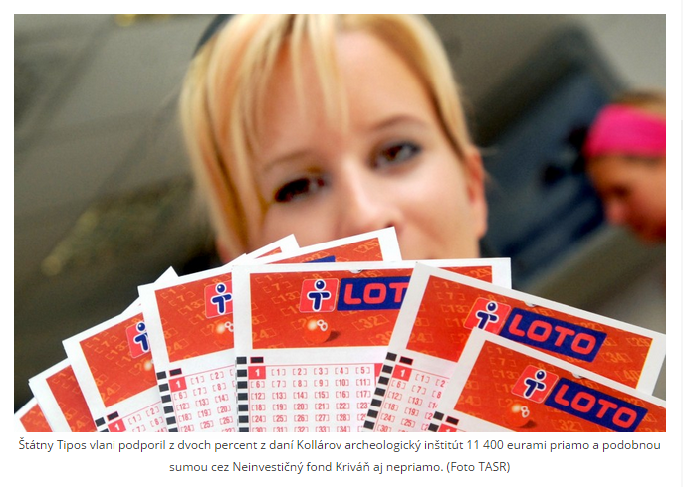 [Speaker Notes: Transpetrol v roku 2012 
priamo 50-tisíc, 
47-tisíc za publikáciu k výročiu Družby 
30-tisíc cez neznámu NO Hodnoty života.
Tipos v roku 2014 z 2% 11 400
10 600 cez nečinný Neinvestičný fond Kriváň]
Porovnanie so zahraničím
Výsledky sme porovnali s praxou vo firmách so súkromným kapitálom i v českých a zahraničných spoločnostiach

Porovnanie vychádza zo zúženej sady otázok, ktorá bola pre všetkých rovnaká a odpovede sme hľadali iba na webe

Percentá v porovnaní sa tak líšia od zisku v hlavnom rebríčku

Slovenské verejné firmy v ňom získali iba polovicu bodov (35%) oproti zahraničným verejným spoločnostiam (71%)
NAŠE firmy VS. ZAHRANIČNÉ
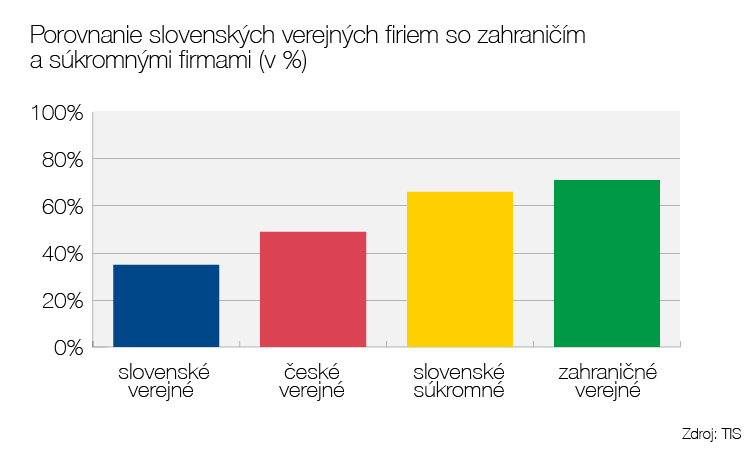 Celkový zisk
[Speaker Notes: Slovenské verejné – 35%
České – 49%
Súkromné – 66%
Zahraničné – 71%]
Platy na stránke
Platy manažérov zverejňuje na webe 7 z 10 zahraničných firiem, kým u nás ich až 43 z 81 verejných firiem nesprístupnilo ani po infožiadosti 

U nás stále nemysliteľné. Takto informujú o platoch manažmentu v švédskej štátnej energetickej spoločnosti Vattenfall.
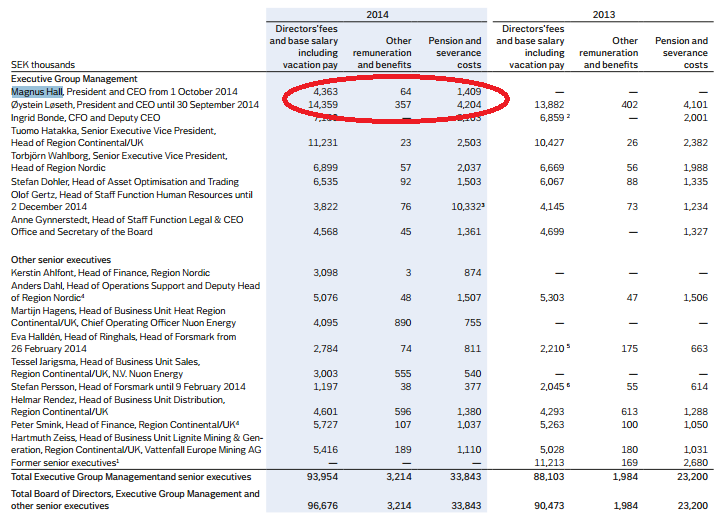 Čo s tým môžeme urobiť?
Zakladatelia firiem, štatutári, manažéri: V mnohých prípadoch stačí málo – zverejniť, čo už máte k dispozícii. V zložitejších témach ponúka odporúčania podľa WB, OECD, TIS publikácia TIS, organizujeme workshopy, inšpirovať sa možno závermi audit SP (tu a tu) 
Politické strany a politici: Zmeniť infozákon tak, aby manažmenty niektorých firiem nezneužívali výnimku a neodmietali zverejňovať takmer všetko. Zabezpečiť férové výberové konania, do vedenia firiem obsadiť kvalifikovaných odborníkov a nie politické figúry
Aktivisti, zamestnanci, novinári: Venovať verejným firmám časť pozornosti, žiadať transparentnosť vo firmách od politikov. Porovnať transparentnosť firmy vo vašej obci s našim rebríčkom možno na firmy.transparency.sk. Upozornite na nekalé praktiky, zúčastniť sa môžete aj našich ďalších workshopov
Všetci: Aké kvalitné služby a za akú cenu budú verejné firmy poskytovať, záleží aj od záujmu nás všetkých. Privítame akékoľvek tipy, naše aktivity nielen k tejto téme môžete sledovať napríklad na našom FB profile
Informácie o projekte
firmy.transparency.sk
Všetky informácie o rebríčku, ako aj ďalšie údaje o  ekonomických ukazovateľoch spoločností, platoch ich manažérov, či výške darov, nájdete na stránke firmy.transparency.sk
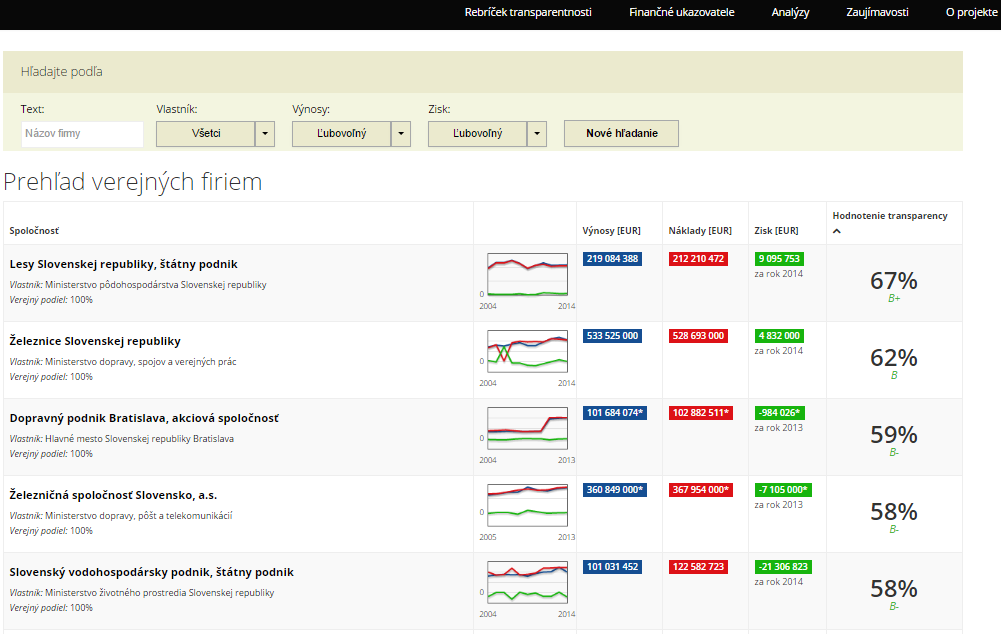 ĎAKUJEME ZA POZORNOSŤ
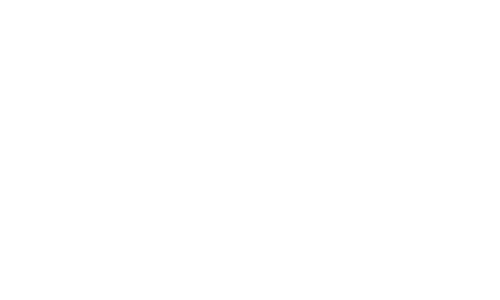 firmy.transparency.sk

www.transparency.sk
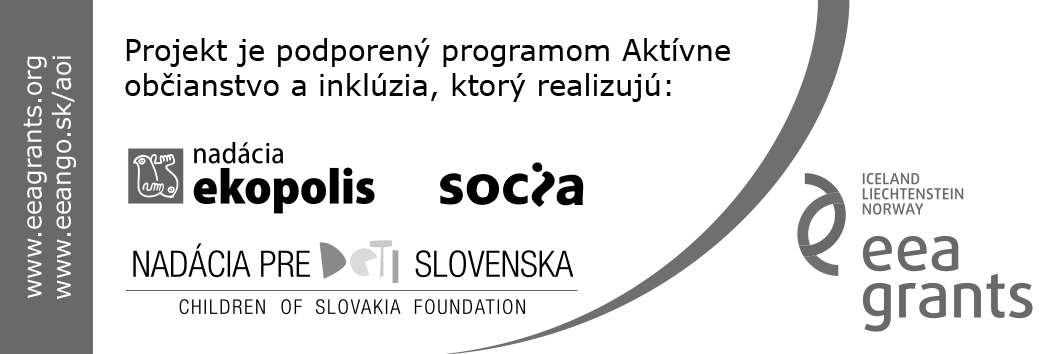 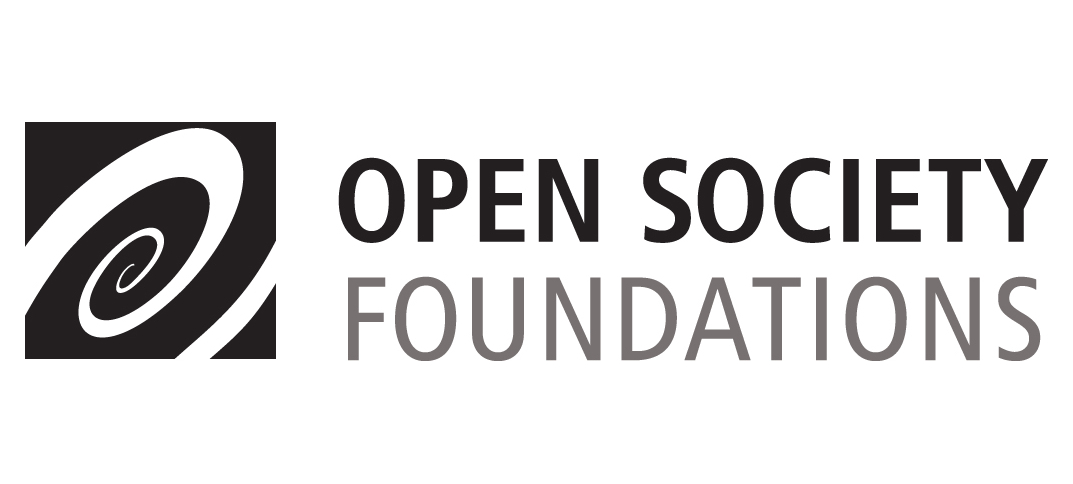